CHEMICAL EQUILIBRIUM
Chemical Equilibrium
Reversible Reactions:
A chemical reaction in which the products
can react to re-form the reactants
Chemical Equilibrium:
When the rate of the forward reaction
equals the rate of the reverse reaction
and the concentration of products and
reactants remains unchanged
2HgO(s)  2Hg(l) + O2(g)
Arrows going both directions (  ) indicates equilibrium in a chemical equation
2NO2(g)  2NO(g) + O2(g)
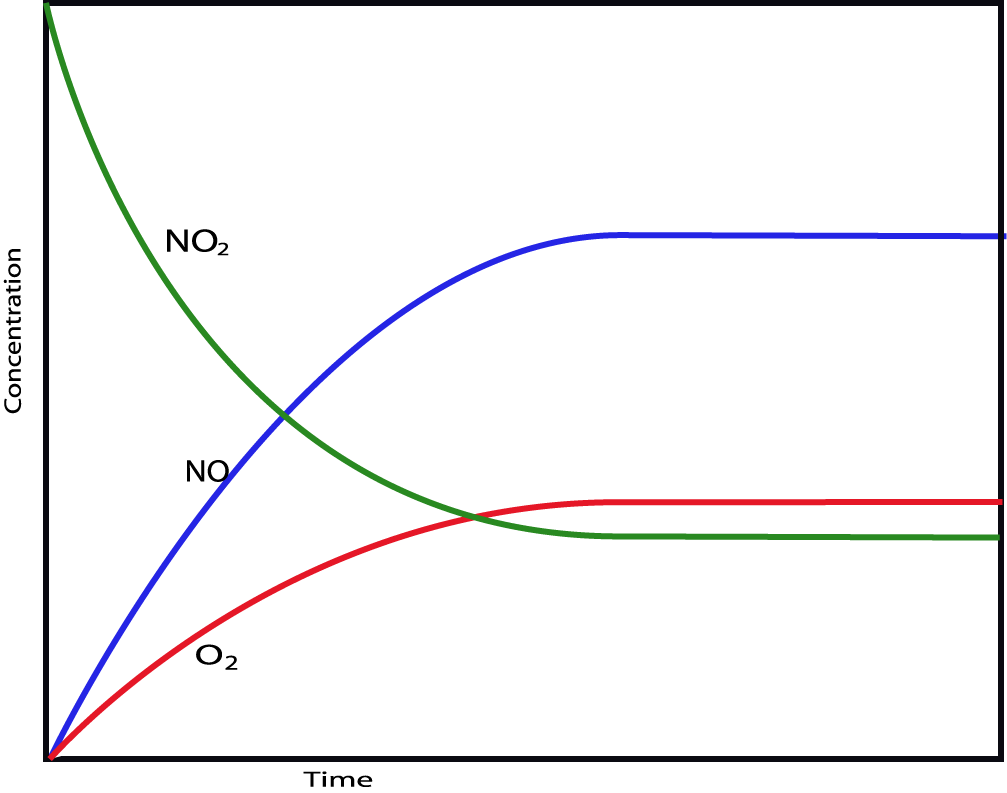 Remember this from last unit?

Why was it so important to measure reaction rate at the start of the reaction
(method of initial rates?)
2NO2(g)  2NO(g) + O2(g)
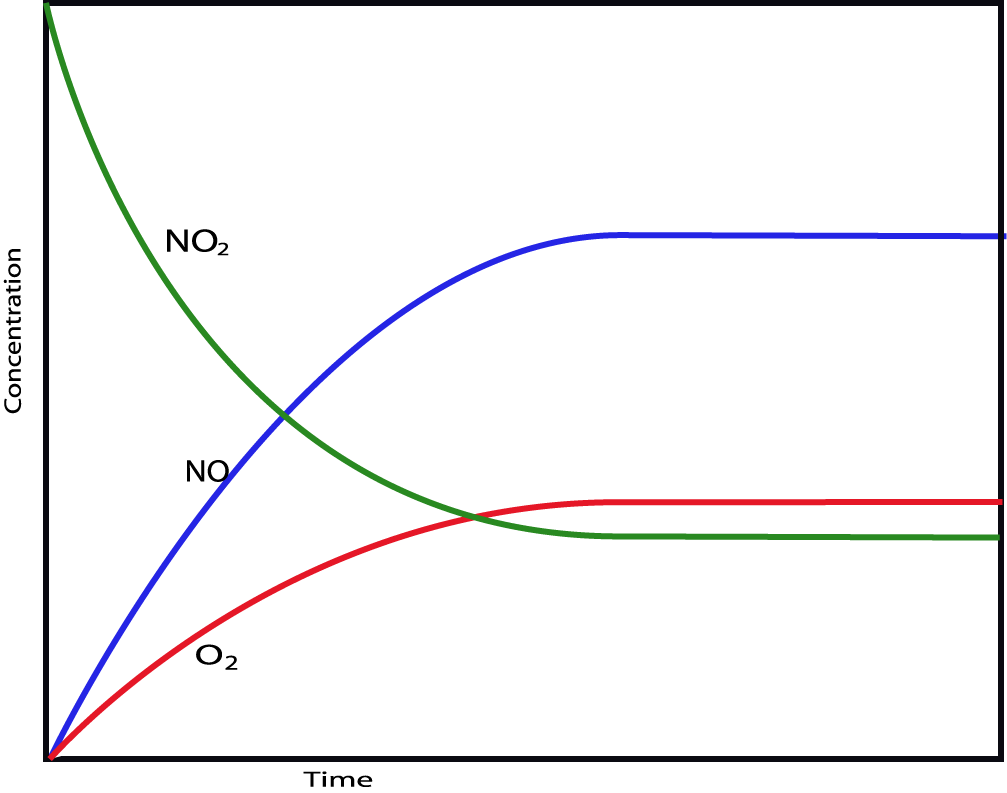 Law of Mass Action
For the reaction:
jA + kB  lC + mD
Where K is the equilibrium constant, and is unitless
Product Favored Equilibrium
Large values for K signify the reaction is “product favored”
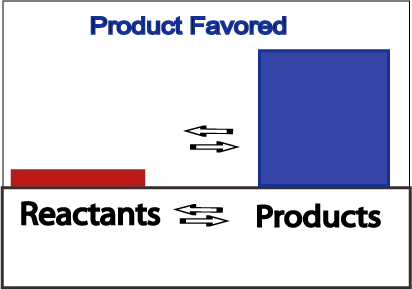 When equilibrium is achieved, most reactant has been converted to product
Reactant Favored Equilibrium
Small values for K signify the reaction is “reactant favored”
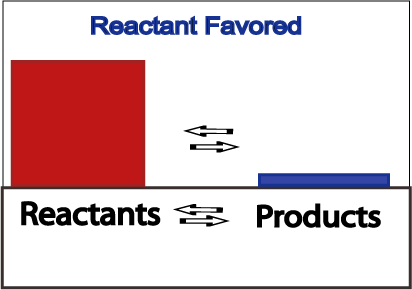 When equilibrium is achieved, very little reactant has been converted to product
Writing an Equilibrium Expression
Write the equilibrium expression for the reaction:
2NO2(g)  2NO(g) + O2(g)
K = ???
Conclusions about Equilibrium Expressions
The equilibrium constant expression for a reaction is the reciprocal for a reaction written in reverse
2NO2(g)  2NO(g) + O2(g)
2NO(g) + O2(g)  2NO2(g)
Conclusions about Equilibrium Expressions
When the balanced equation for a reaction is multiplied by a factor n, the equilibrium expression for the new reaction is the original expression, raised to the nth power.
2NO2(g)  2NO(g) + O2(g)
NO2(g)  NO(g) + ½O2(g)
The Reaction Quotient
For some time, t, when the system is not at equilibrium, the reaction quotient, Q takes the place of K, the equilibrium constant, in the law of mass action.
jA + kB  lC + mD
Significance of the Reaction Quotient
If Q = K, the system is at equilibrium
If Q > K, the system shifts to the left, consuming products and forming reactants until equilibrium is achieved
If Q < K, the system shifts to the right, consuming reactants and forming products until equilibrium is achieved
Solving for Equilibrium Concentration
Consider this reaction at some temperature:
H2O(g) + CO(g)  H2(g) + CO2(g)    K = 2.0
Assume you start with 8 molecules of H2O and 6 molecules of CO. How many molecules of H2O, CO, H2, and CO2 are present at equilibrium?
Here, we learn about “ICE” – the most important problem solving technique in the unit!
Solving for Equilibrium Concentration
H2O(g) + CO(g)  H2(g) + CO2(g)    K = 2.0
Step #1: We write the law of mass action for the reaction:
Solving for Equilibrium Concentration
Step #2: We “ICE” the problem, beginning with the Initial concentrations
H2O(g) + CO(g)   H2(g) +  CO2(g)
8
6
0
0
-x
-x
+x
+x
8-x
6-x
x
x
Solving for Equilibrium Concentration
Step #3: We plug equilibrium concentrations into our equilibrium expression, and solve for x
H2O(g) + CO(g)   H2(g) +  CO2(g)
x = 4
Solving for Equilibrium Concentration
Step #4: Substitute x into our equilibrium concentrations to find the actual concentrations
H2O(g) + CO(g)   H2(g) +  CO2(g)
x = 4